Campylobacter & HelicobacterMicrobe  Module3rd Year MBBS
BY:
Dr Kiran Fatima 
Pathology department
Rawalpindi medical university
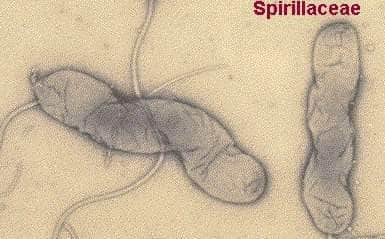 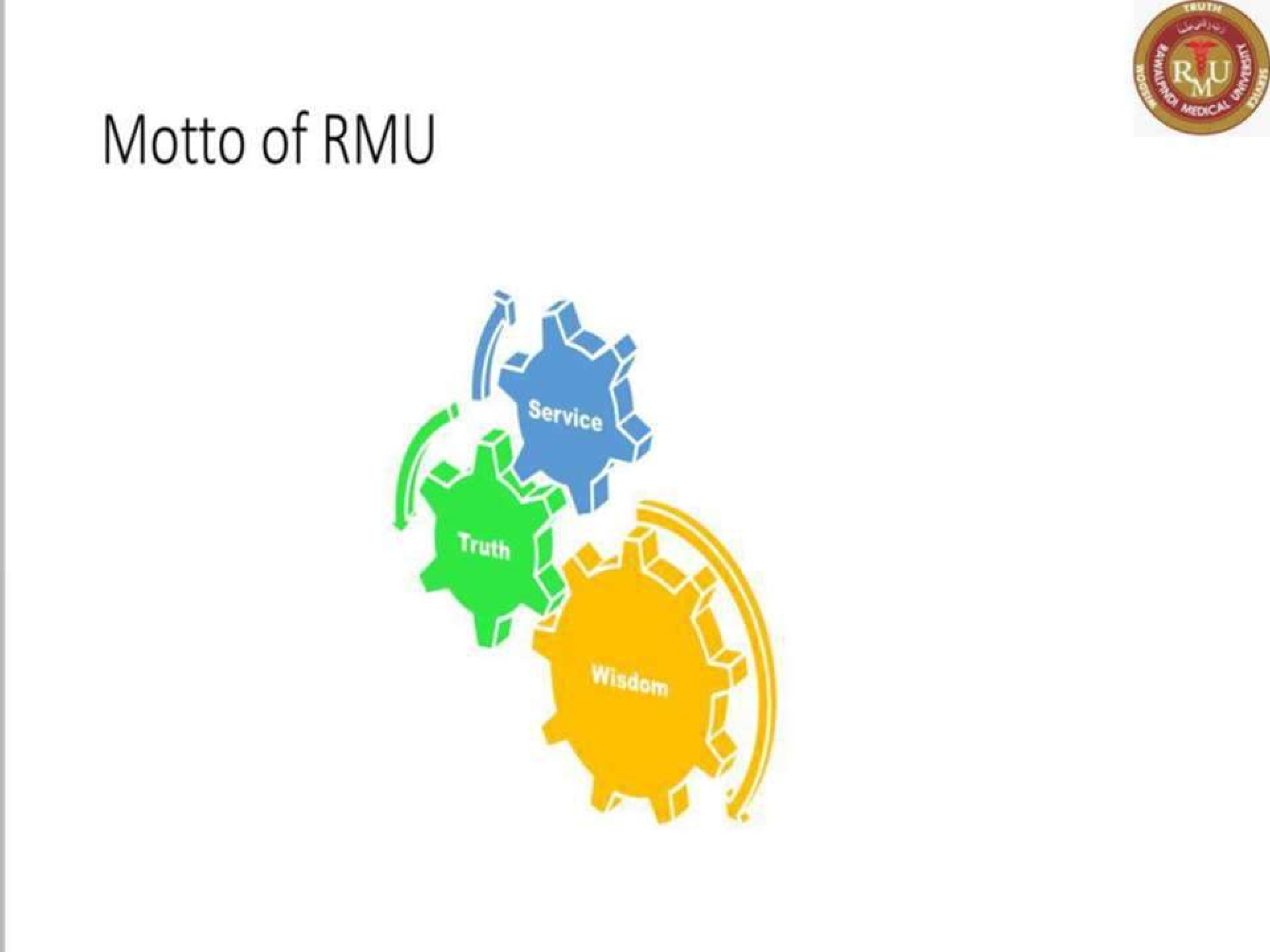 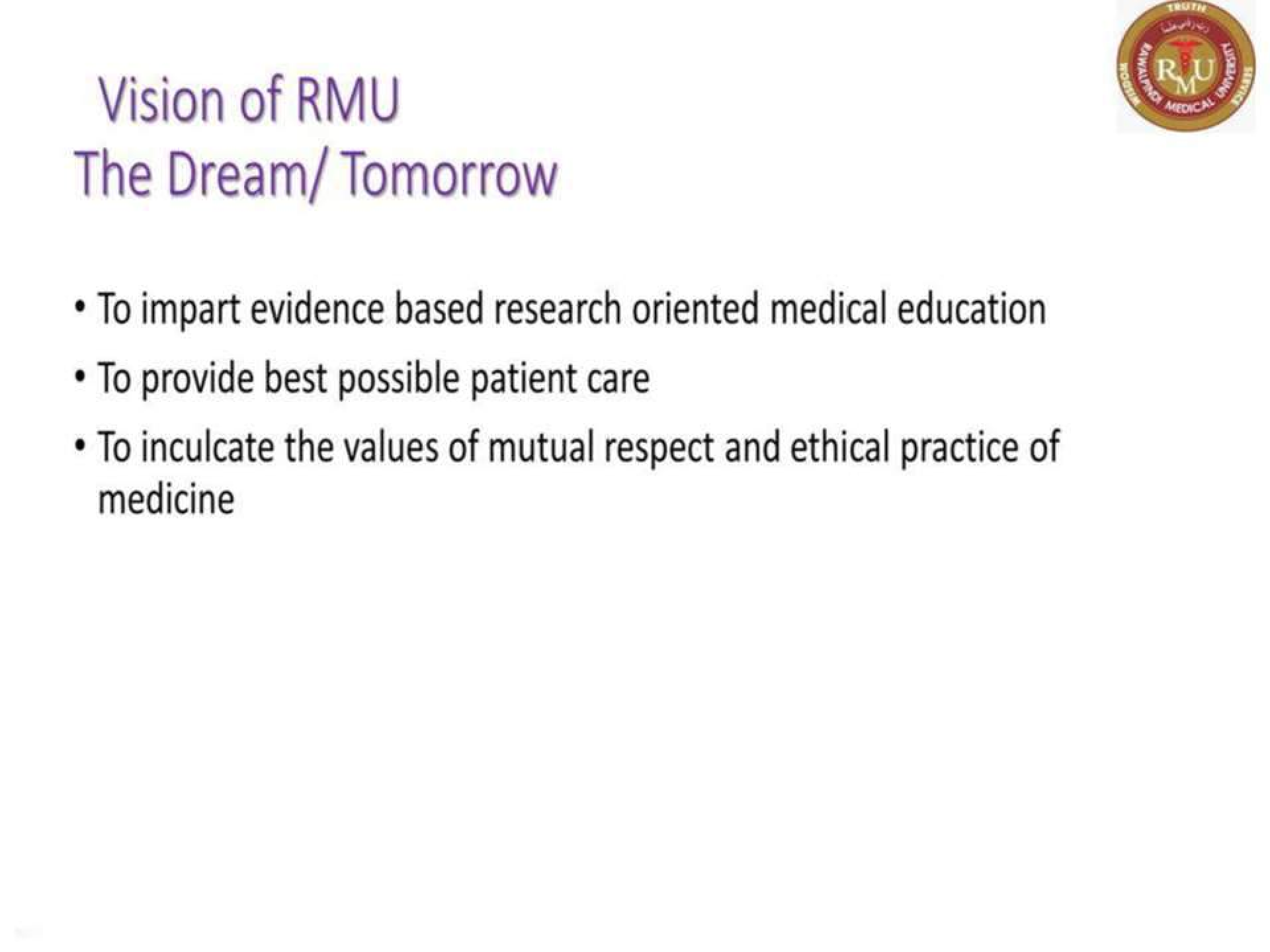 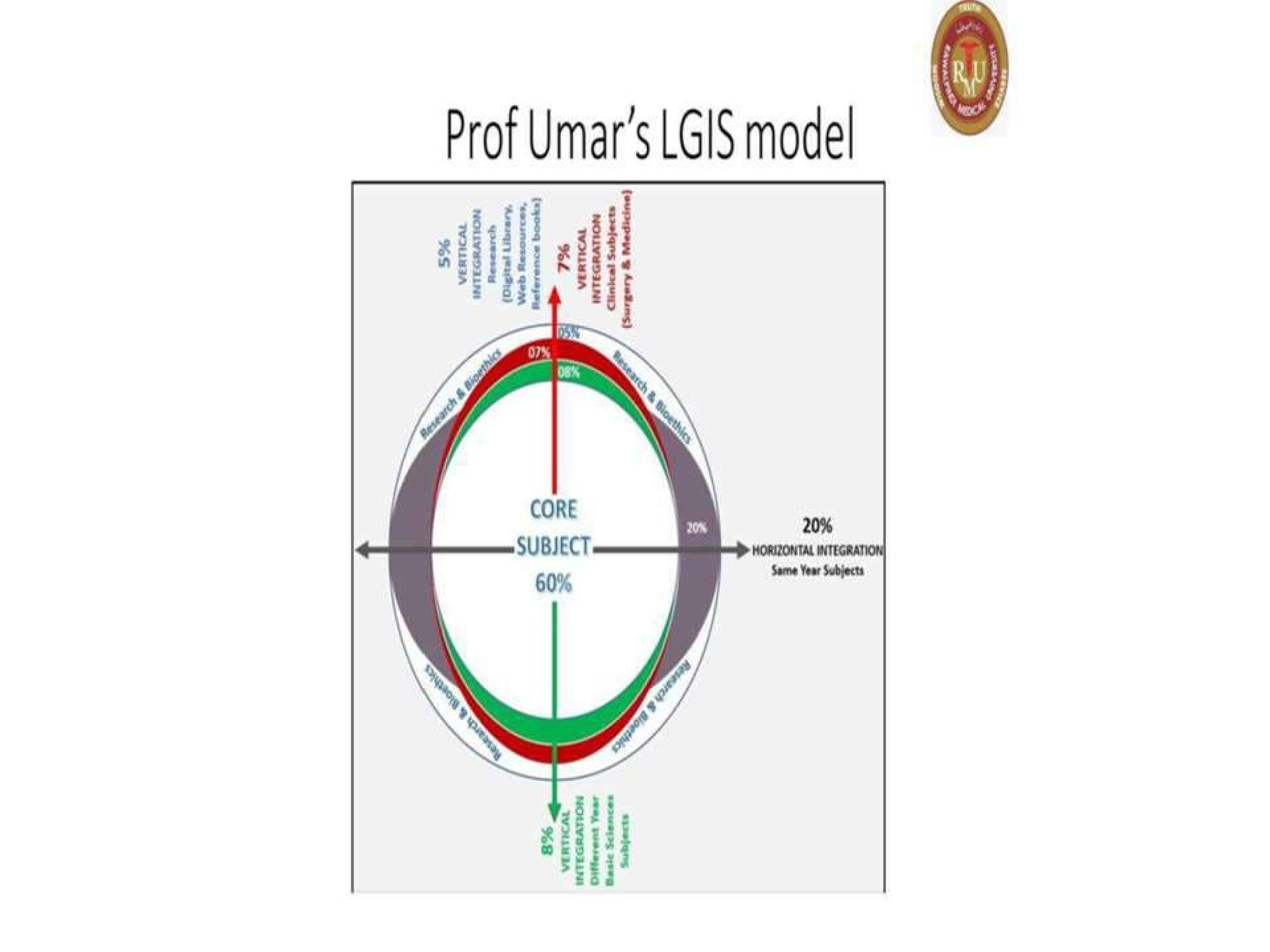 Learning outcomes
By the end of this lecture, you will be able to:
Distinguish H. pylori and Campylobacter by their classification and associated diseases (gastritis, peptic ulcers, gastric cancer, GI illnesses).
Explain the mechanisms of H. pylori survival, damage to the stomach, and Campylobacter colonization.
Identify diagnostic tests for both bacteria (stool tests, breath test, endoscopy).
Discuss treatment options for H. pylori (antibiotics) and
Campylobacter (antibiotics, supportive care).
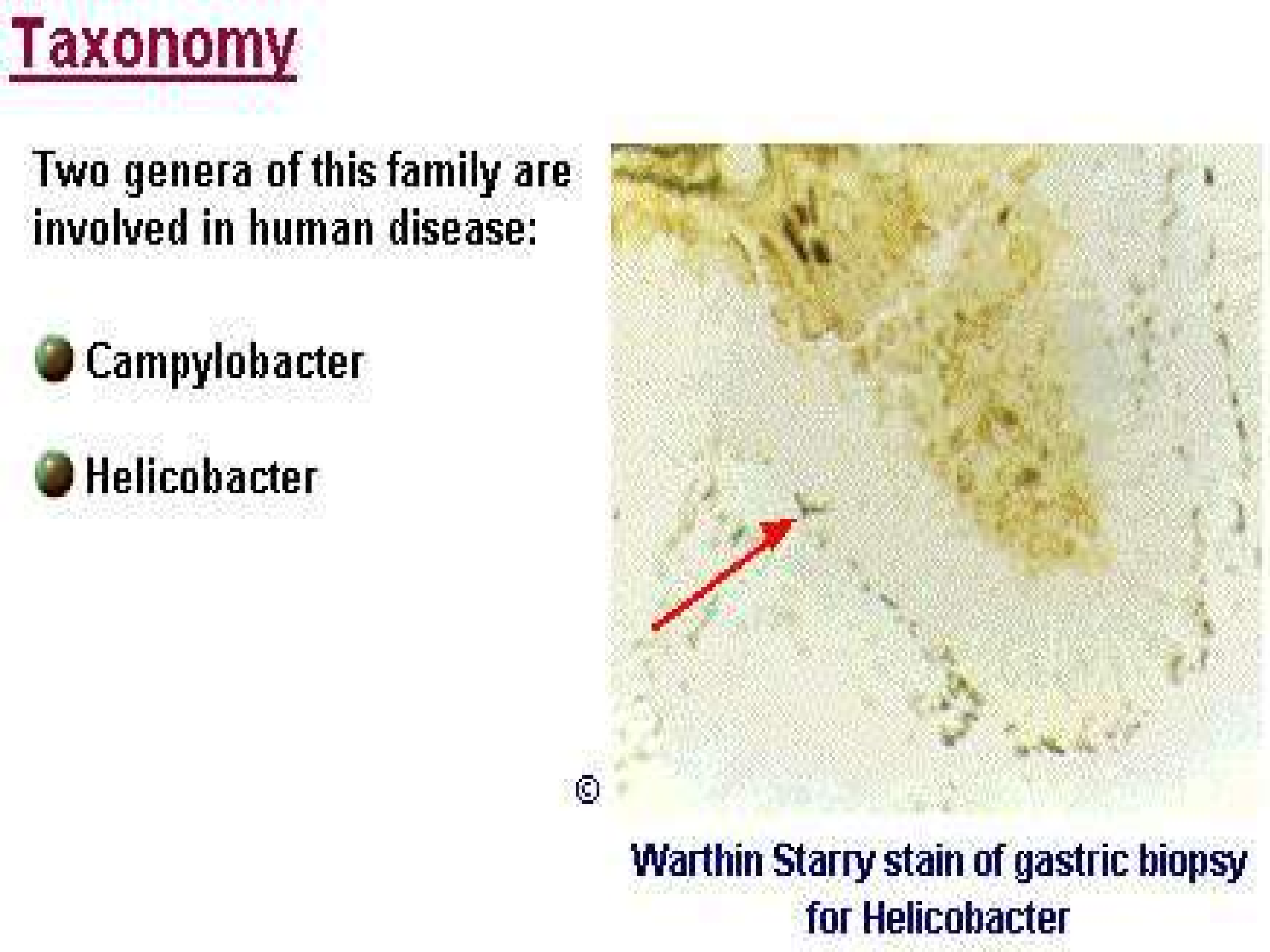 Pathology
spiral
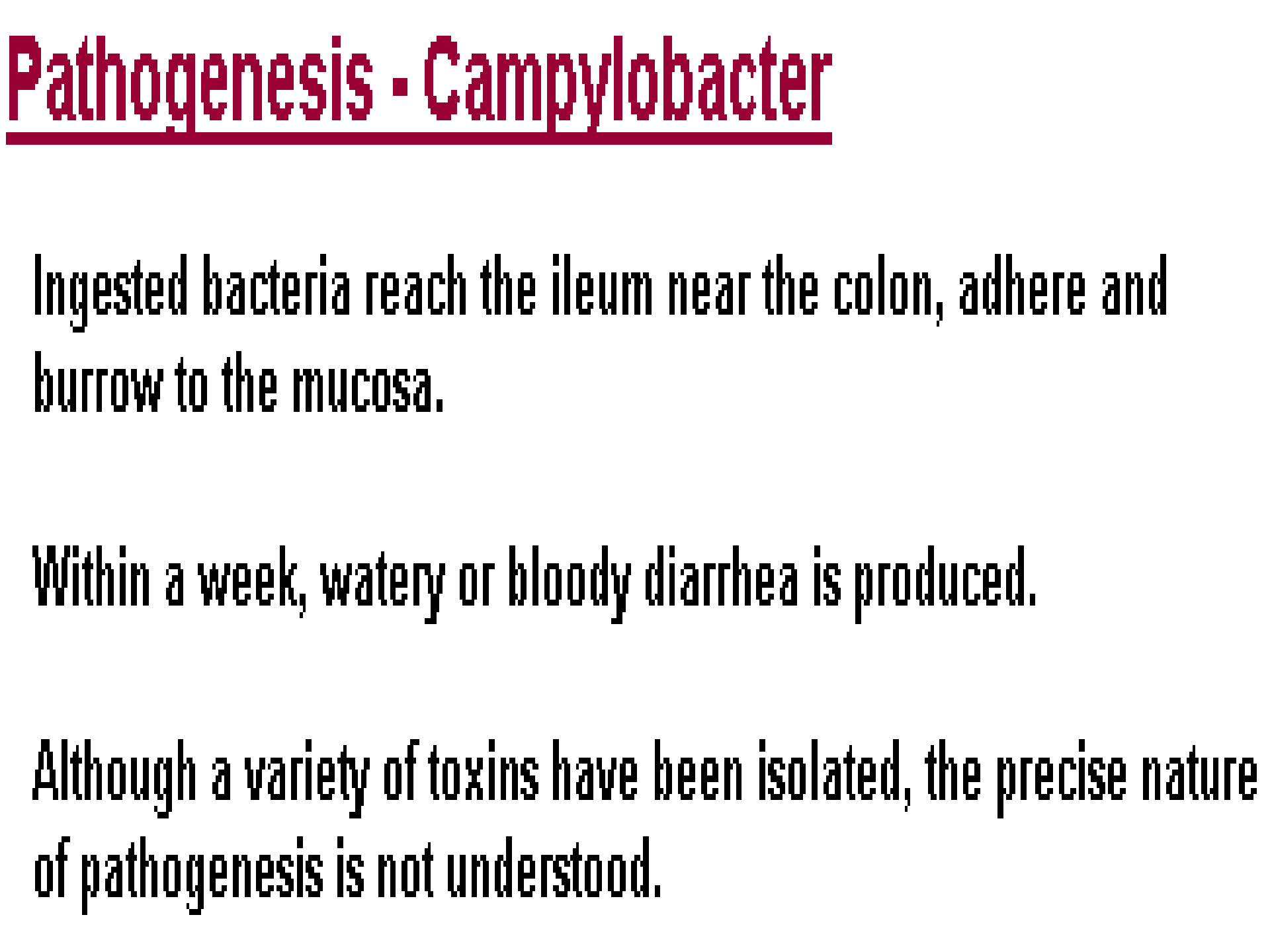 Pathology
core
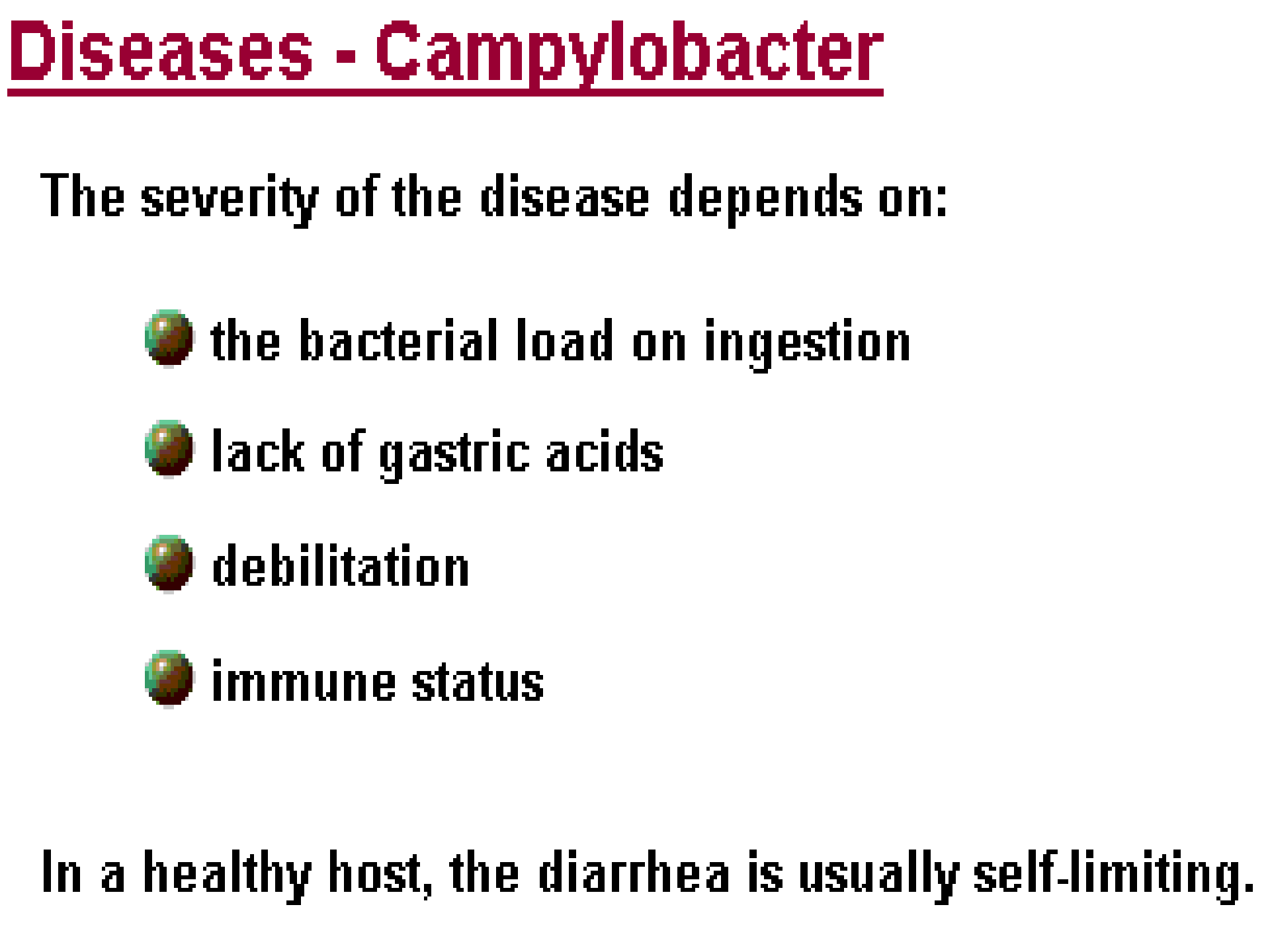 Pathology
core
Pathology	core
Food poisoning caused by Campylobacter species can be
severely debilitating but rarely life-threatening. It has been linked with subsequent development of Guillain- Barré syndrome (GBS), which usually develops two to three weeks after the initial illness.
	Contaminated drinking water and unpasteurized milk provide an efficient means for distribution.

Contaminated food is a major source of isolated infections, with incorrectly prepared meat and poultry normally the source of the bacteria.
Culture : Skirrow's medium is blood agar infused with a cocktail of antibiotics: vancomycin,and trimethoprim under microaerophilic conditions at 42 degrees.
Pathology
core
Helicobacter pylori
Morphology: Gram-negative, aerobic or microaerophilic, spiral-shaped bacilli. Motile with Flagella .

Closely related to Helicobacter are species of the 	genera Aquaspirillum, Azospirillum, Spirillum, and 	Camplyobacter.
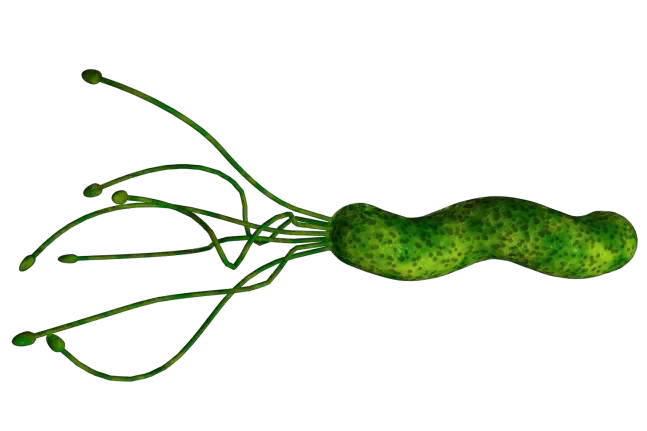 Pathology	core
In 1875, German scientists found helical
shaped bacteria in lining of the human stomach. The bacteria could not be grown in culture and	results	 forgotten.
The bacterium was rediscovered in 1979 by Australian pathologist Robin Warren, who did further research on it with Barry Marshall beginning in 1981; they isolated the organisms from mucosal specimens from human stomachs and were the first to successfully culture them. In their original paper, Warren and Marshall contended that most stomach ulcers and gastritis were caused by infection by this bacterium and not by stress or spicy food as had been assumed before.
Pathology	core
	Medical community slow to recognize role of this bacterium in stomach ulcers and gastritis, believing that no microorganism could survive for long in the acidic environment of the stomach.

Realization after	further studies were done, Marshall drank a Petri dish of H. pylori, developed gastritis,	bacteria were recovered from his stomach lining, thereby satisfying three out of the four Koch's postulates. The fourth		satisfied after second endoscopy ten days after	revealed signs of gastritis and the presence of "H. pylori".

Marshall	able to treat himself using a fourteen day dual therapy with bismuth salts and metronidazole. Marshall and Warren went on to show that antibiotics are effective in the treatment of many cases of gastritis

In 2005, Warren and Marshall were awarded the Nobel Prize in Medicine for their work on H. pylori.
Nobel Laureate Dr J Robin Warren
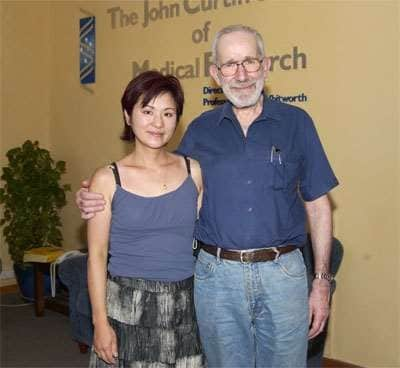 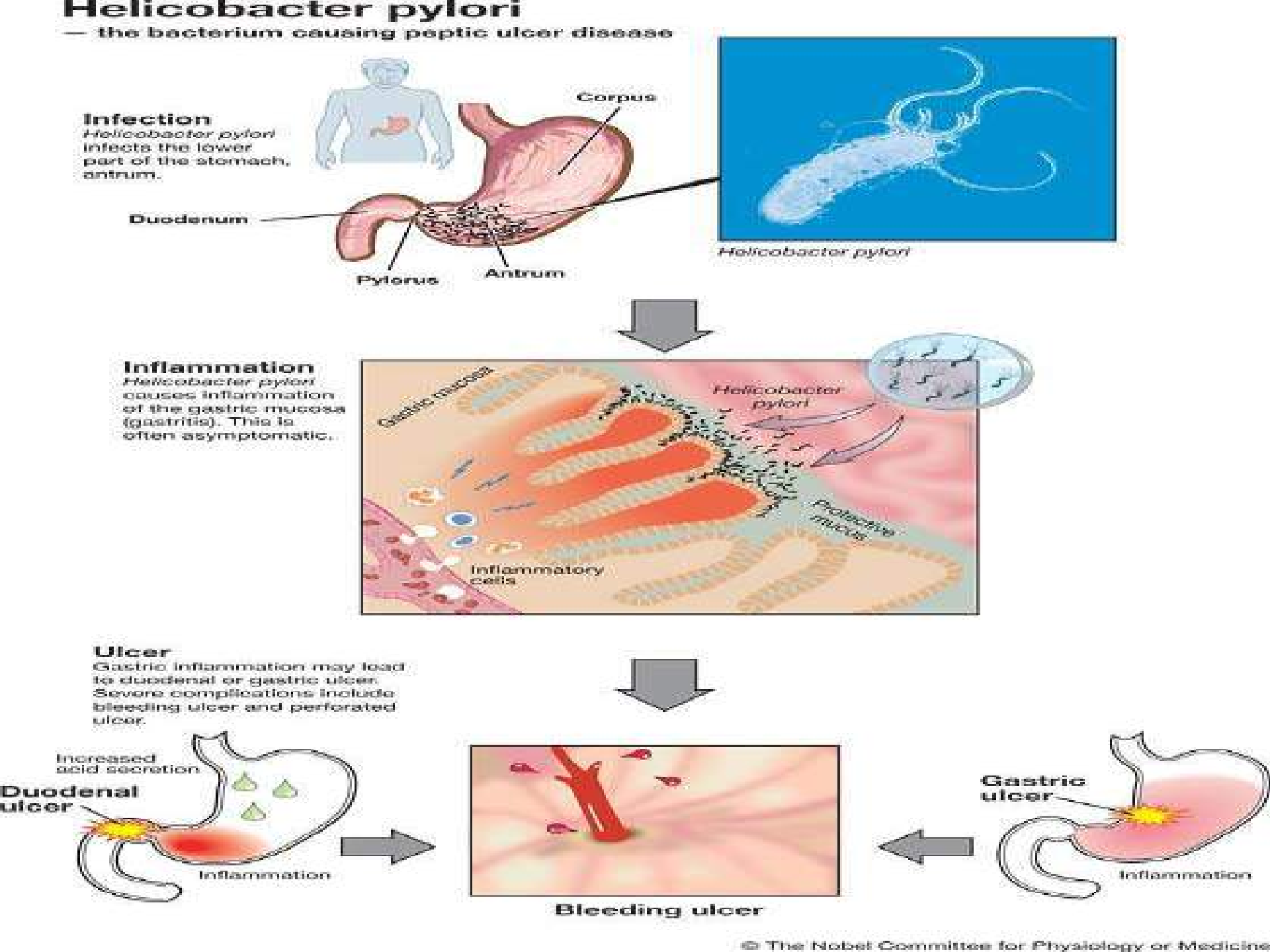 Pathology
core
Genetics :
Pathology
core
Helicobacter pylori many strains of H . pylori which are distinguished by the human disease with which they are associated.

Habitat:
Helicobacter pylori	lives in interface between the surface of gastric epithelial cells and the overlying mucus gel.
Also gastric epithelium in the duodenum and esophagus.
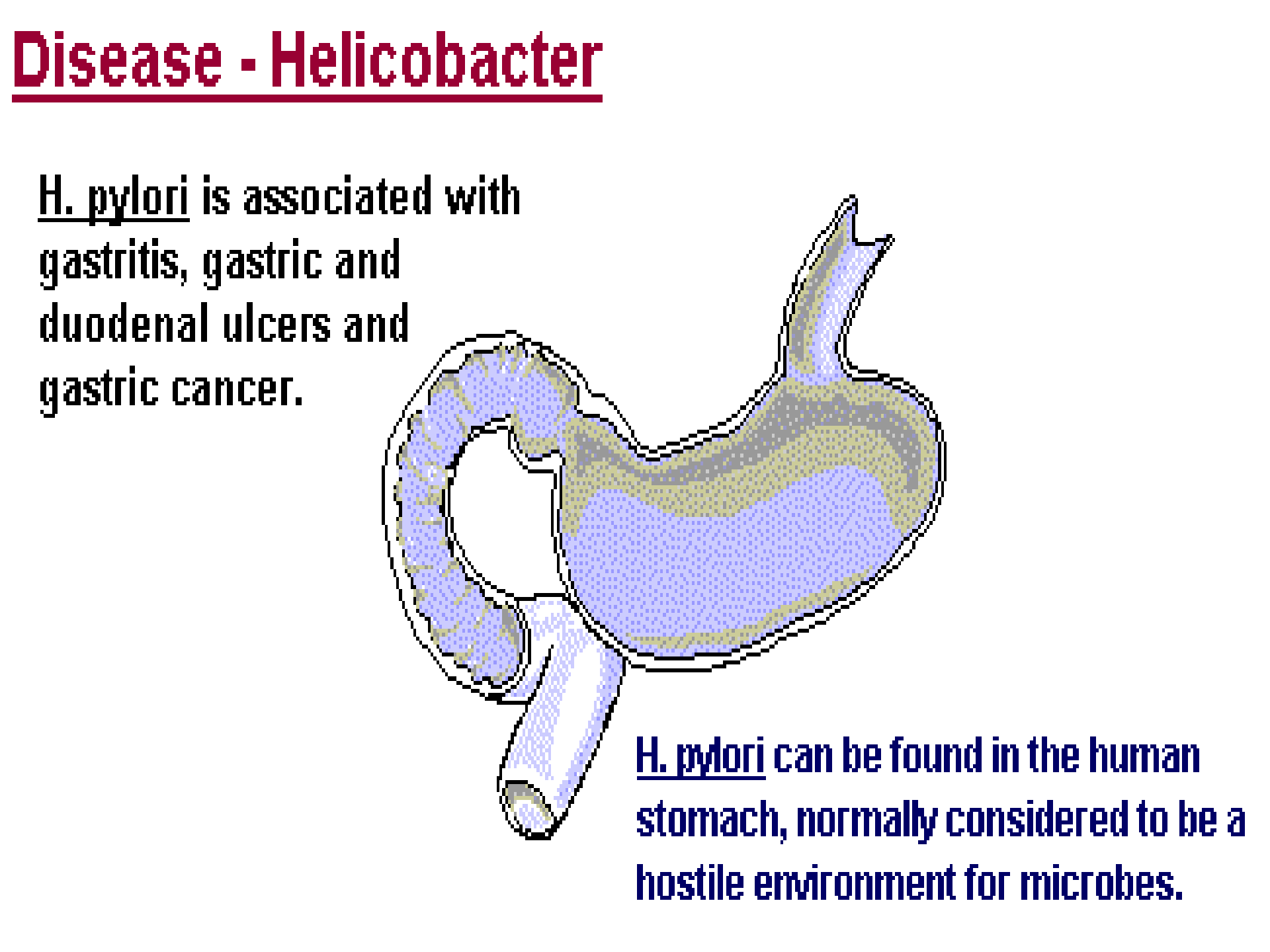 Pathology
core
core
Pathology
1983 that H. pylori was recognized as having any medical importance.

Now, it has been proven that H. pylori infection is the main cause of chronic superficial gastritis	associated with both gastric and duodenal ulcers.
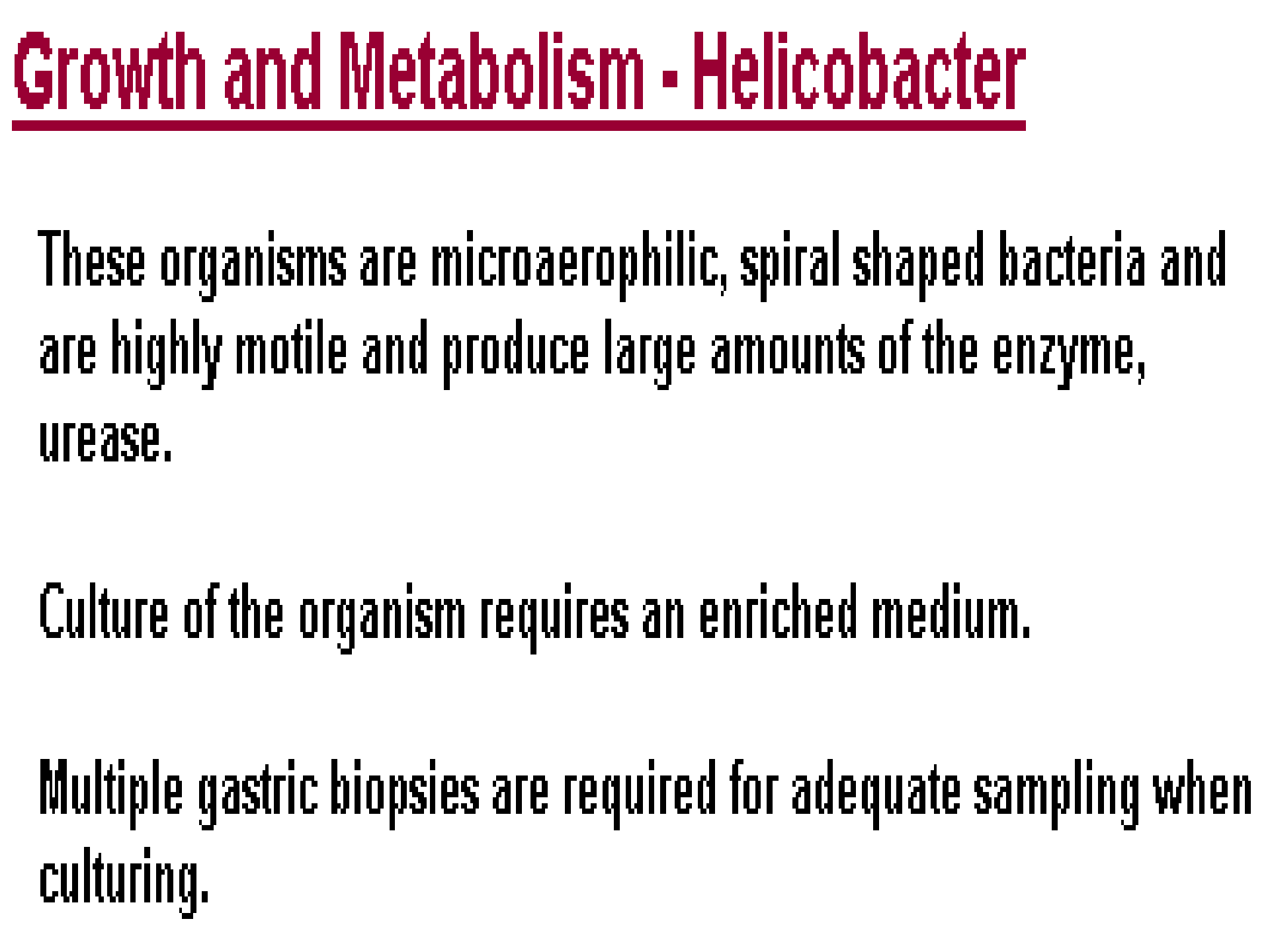 Pathology
core
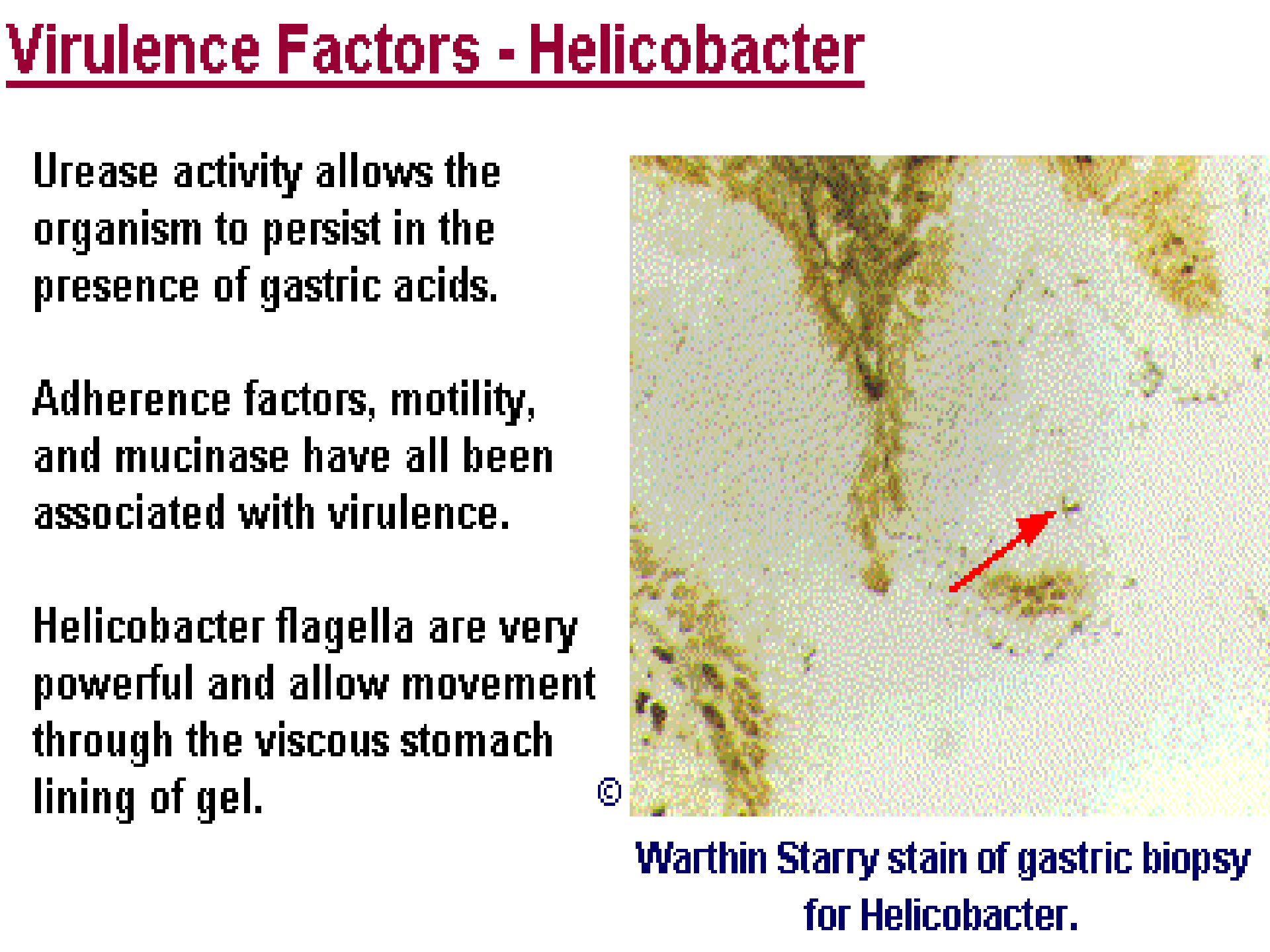 Pathology
core
Helicobacter pylori infPaetholcogy tion persistcsore for life

H. pylori produces urease …formation of ammonia… pH increases.

Cytotoxins, Toxic proteins, Platelet AF and Lipopolysaccharides.
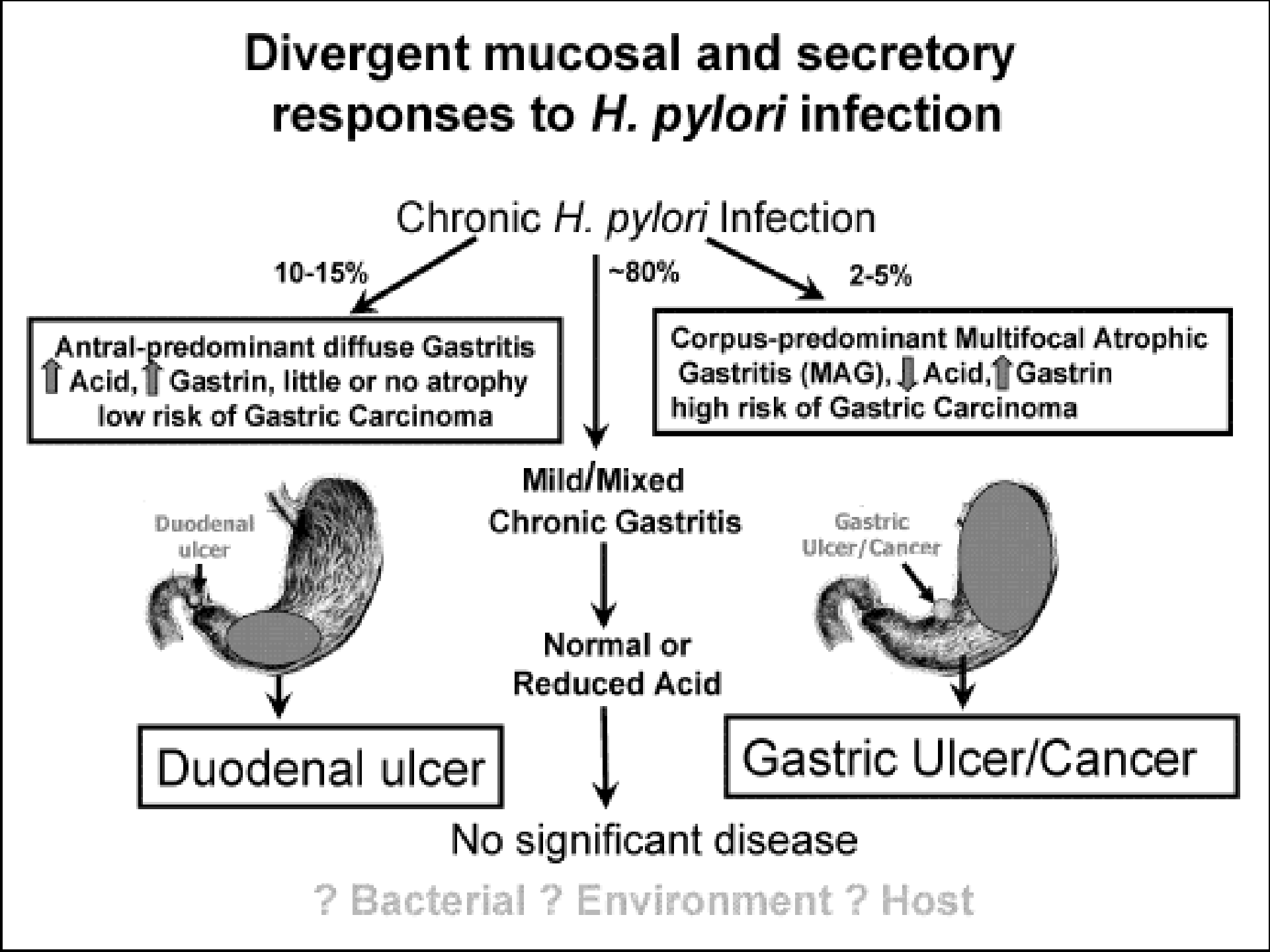 Pathology
core
Pathology	core
Diseases
1. Chronic superficial gastritis, which is an inflammation of the stomach lining due to the infiltration of lymphocytes, plasma cells, eosinophils, and monocytes into the mucosal lining of the stomach, which causes injury to the gastric glands.
2.The immune response can also cause inflammation of the duodenum, leading to duodenal ulcers.
3. Atrophic gastritis, which is a nonspecific inflammation of the entire lining of the stomach, may be the result of the infiltration of lymphocytes into the stomach.
4. Malt-type and other lymphomas
Vertical
Diagnosis of H. pylori Infection
Invasive techniques:
Culture. Because of fastidious nature of H. pylori, Culturing	tedious and is no more sensitive or specific than simple Histologic analyses. Culturing H. pylori also involves the cost of endoscopy, making the method even less practical.

Histologic analysis of biopsy. Routine Histologic
analysis of biopsy samples is common and practical.
Helpful also to visualize the mucosa, permitting detection of Histologic gastritis and lesions such as MALT-type lymphomas.

Requires endoscopy, diagnosis days after the procedure.
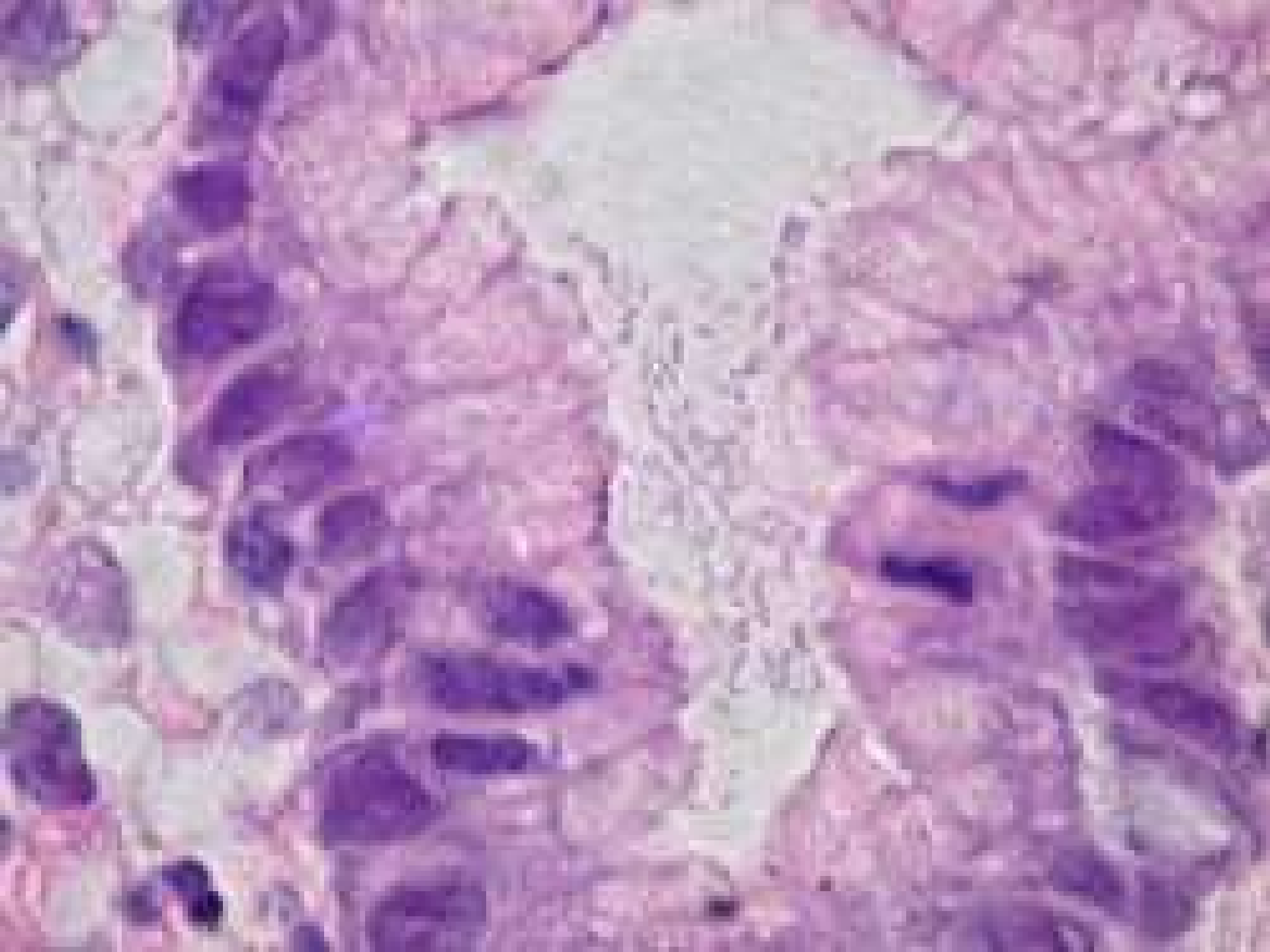 Pathology
core
Vertical
Campylobacter-like organiPsathomlogy	(CLO) test.
This test is based on the fact that mucosal biopsy specimensinoculated into a medium containing urea and phenol red, a dye that turns pink in a pH of 6.0 or greater. Inexpensive, Only one-half hour is required for diagnosis of infection, and the test has shown 98% sensitivity and 100% specificity. Invasive technique of choice for diagnosing
H. pylori infection.
Noninvasive Techniques:
Pathology
Vertical
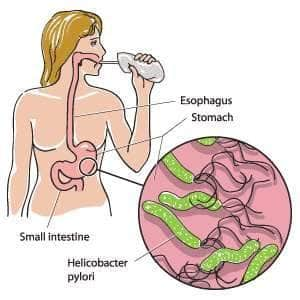 Helicobacter pylori Urea Breath Test Urease activity detected by a breath test.
Urea	radioactively labeled with carbon 13 and carbon 14 is ingested. Bacterial urease splits off labeled carbon dioxide, which
can be detected in the breath. 100% sensitivity and specificity.
•
Detection of IgG 	and secretory	IgA.

Enzyme-linked immunosorbent assay (ELISA).	elevated antibody titer indicates current infection. Accuracy and low cost makes this test an attractive choice for detecting H. pylori
Pathology
Horizontal
Treatment of Peptic Ulcer Disease
Many excellent treatments for peptic ulcer disease exist.

In duodenal ulcers and gastric ulcers, histamine H2-receptors can be blocked to cause healing in about 90% of cases within 8 weeks.

Antibiotics a must.
Triple Therapy
Pathology
Horizontal
Eradication of Helicobacter pylori is defined as the absence of the organism four or more weeks after eradication therapy.

Eradication rate for single-drug therapy is only 19%  for double-drug therapy is still only 48% . 82%,  achieved by combining
Bismuth + Metronidazole +	Tetracycline.
Prevention & Control
``Safe drinking water``
Longitudinal
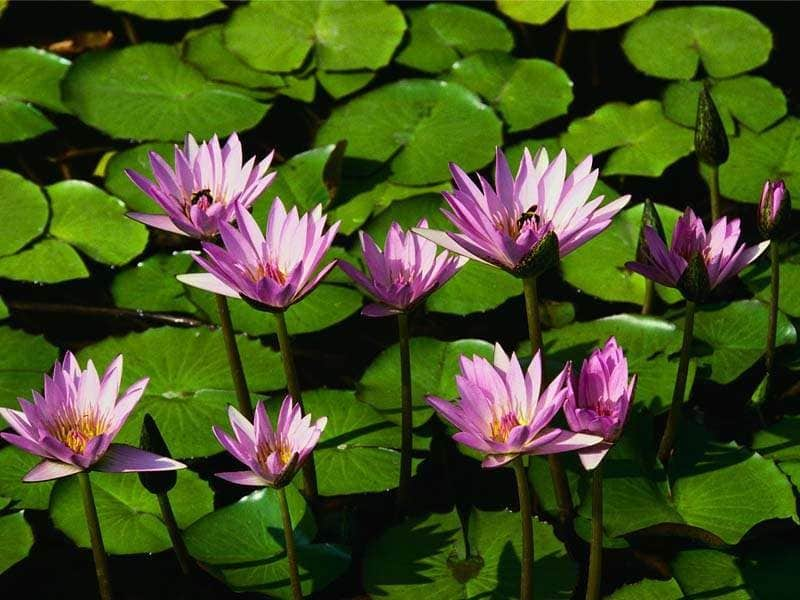 Longitudinal
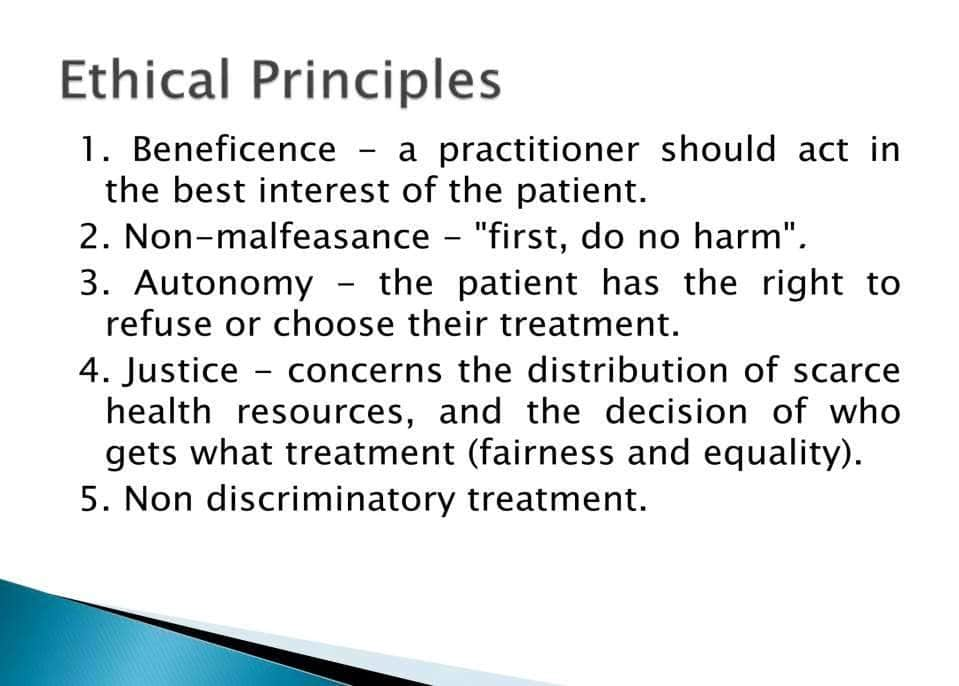 Longitudinal
Longitudinal
RESEARCH
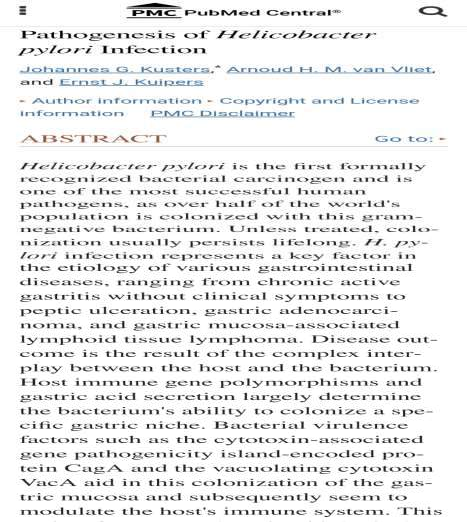 https://www.ncbi.nlm.nih.g ov/pmc/articles/PMC1539 101/
Longitudinal
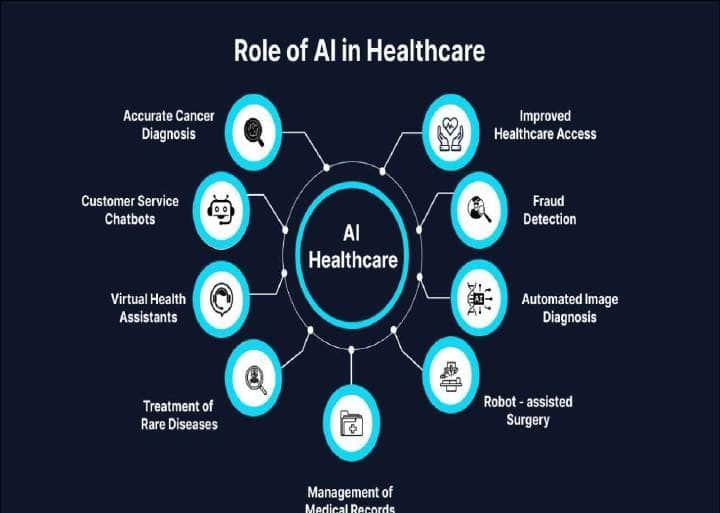 Longitudinal
FAMILY MEDICINE
Scenario 1: Sarah has been experiencing stomach pain and burning for weeks. She also notices bloating and feels nauseous after eating.
MCQ:
Which bacterium is more likely to be causing Sarah's symptoms?
a) Helicobacter pylori (commonly associated with gastritis) CORRECT
b) Campylobacter (typically causes diarrhea)
Scenario 2: John recently traveled to a country with poor sanitation and has been suffering from severe diarrhea, cramps, and chills since returning home.
MCQ:
What is the most likely cause of John's illness?
a) Helicobacter pylori (prefers the stomach environment)
b) Campylobacter (known to cause these intestinal symptoms) CORRECT
Take home message
Helicobacter pylori and Campylobacter, though both bacterial foes, target different parts of your digestive system. H. pylori burrows in your stomach, potentially causing ulcers and stomach cancer.
Campylobacter sets up camp in your intestines, leading to diarrhea and cramps. Contaminated food and water, or close contact, can spread both. Safe food handling and good hygiene are your best
defenses!
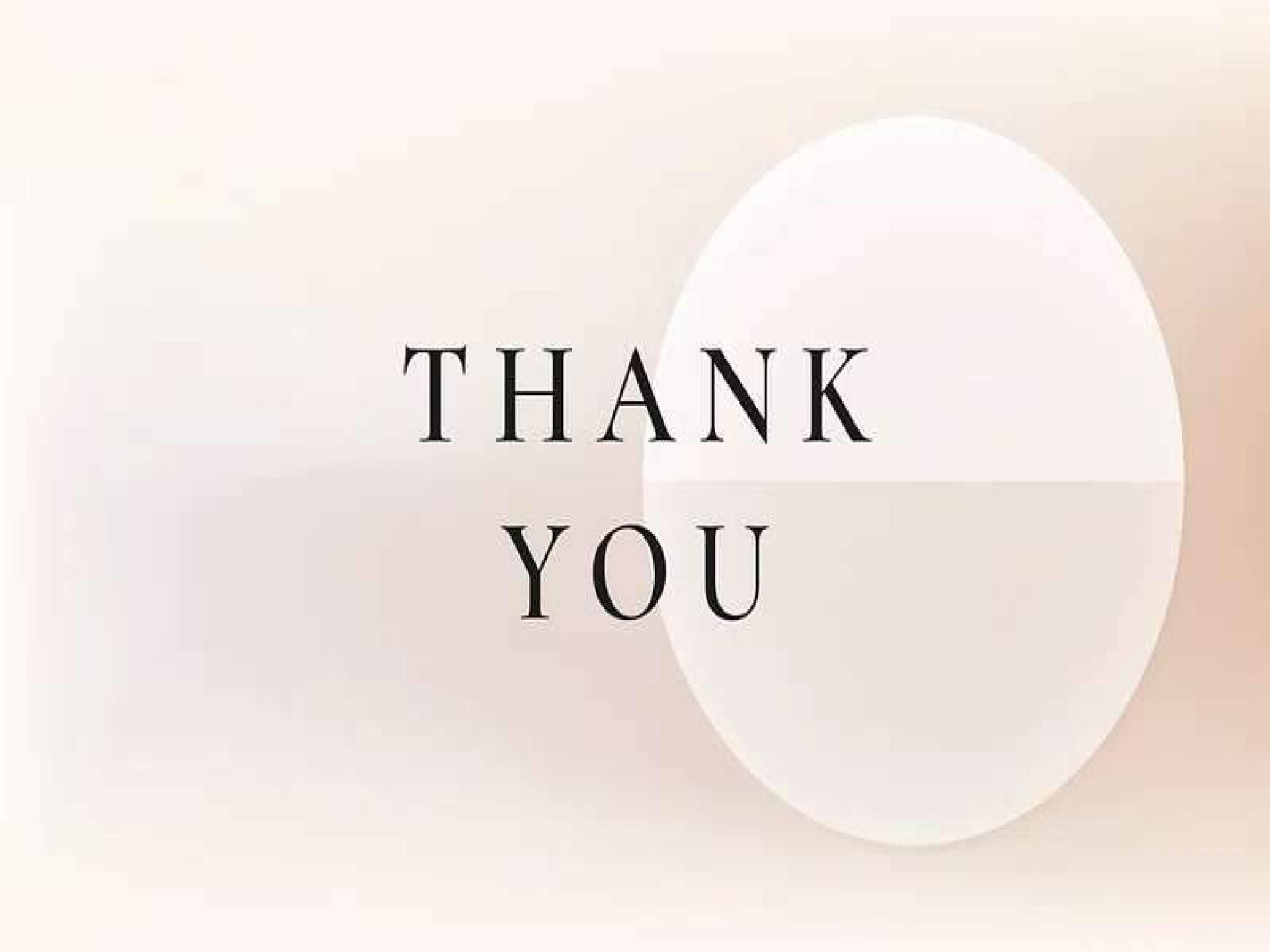